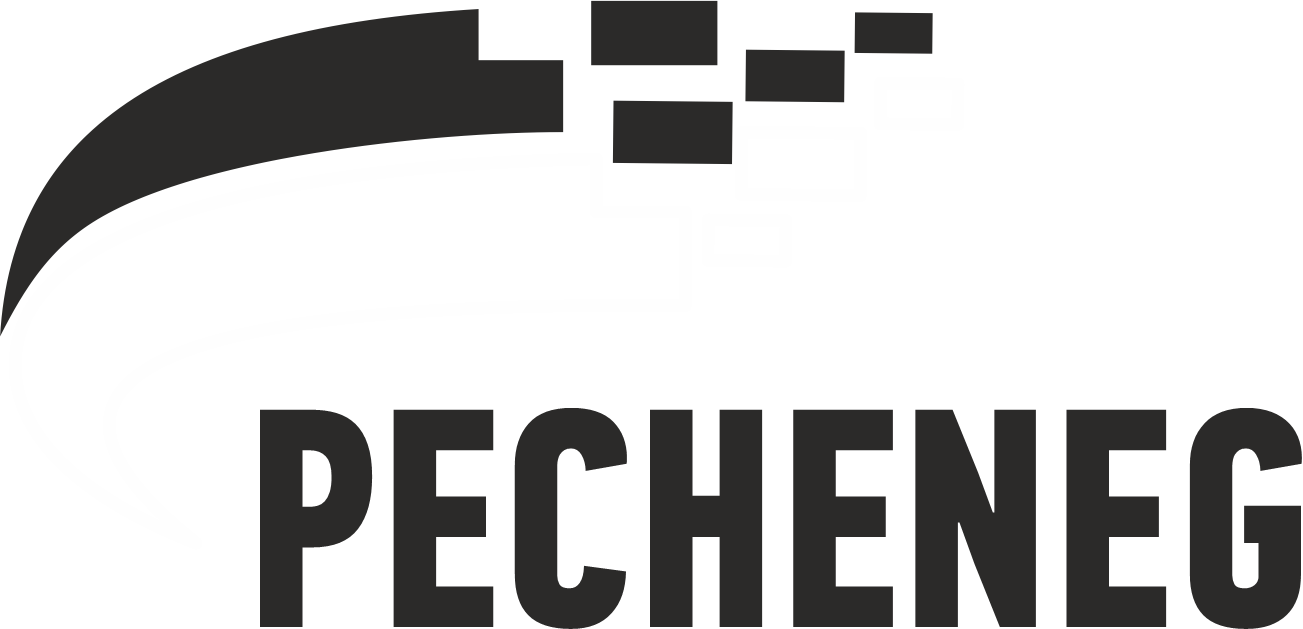 БРИФ ПРОЕКТА ПО ПРОИЗВОДСТВУ СТРОЙМАТЕРИАЛОВ
Компания: СП ООО Печенег
Продукт компании: Тальк, магнезит, белого 
цемента и стекломагнезитные листы (СМЛ)
Дата составления брифа: 01.04.2023г.
Республика Узбекистан
 ООО «Печенег
г. Ташкент
Контактная информация: 
+ 998 94 6060742             jkr@mail.ru
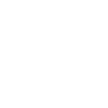 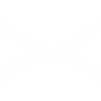 2.  ПРЕДИСТОРИЯ ПРОЕКТА
1.1 Причины реализации проекта:
Необходимо организовать производство качественной и остронеобходимой и соответствующей мировым стандартам белого цемента, талька, магнезита, вермикулита и СМЛ по инновационной технологии, которая используется на Западе. Для этого необходимо создавать кластер по выпуску стройматериалов.
Аналогичный проект и выпуск товаров в республике отсутствует.
Согласно решению необходимо организовать производство белого цемента, талька, вермикулита (для собственных нужд), магнезита и стекломагнезитовых листов (СМЛ). Все продукты являются инновационными и не имеют аналогов в странах СНГ. Имеется мергельный, талькомагнезитный и вермикулитный карьер, где добывается сырье. Дебет карьера по мергелю 6 млн, талькомагнезиту 22 млн. и вермикулита 12 млн. тонн. Необходимо строительство цеха по выпуску талька, магнезита и вермикулита, СМЛ. А также закупка спецтехники для карьера и бесперебойной работы цехов.
3. СУЩЕСТВУЮЩИЕ ПРОБЛЕМЫ И ИХ РЕШЕНИЯ
4.  ПРЕДИСТОРИЯ ПРОЕКТА
1.3 Положительные стороны проекта:
выпуск по инновационной технологии высококачественных белого цемента и структированного талька и магнезита в соответствия с требованиями потребителей.
производство СМЛ по инновационной технологии, имеющей преимущество перед гипсокартоный листы как  эластичность, легкий вес, пожаробезопасность, влага непроницаемость, и эстетический вид. Также мало затратная  при монтаже (не потребуются дополнительные отделочные работы). 
сейчас все предлагаемые по проекту продукция импортируется. 
относительно дешевле и является высококачественным продуктом, чем существующие производства в СНГ (ниже до 15-20%)
внедрение инновационной технологии.
выпуск экспорта ориентированного продукта.
эффективность проекта более 60%. 

Отрицательные стороны проекта:   
узко направленности по потребителям имеющегося в странах СНГ производство белого цемента, талька и магнезита, который решается путем применения инновационной технологии и современное оборудовании для обеспечения любые требования потребителя.
    Конкуренции в рынке, решается путем снижения цены до 30% и качеством выпускаемой продукции, которое в Узбекистане не имеется. А также предлагается самый современный продукт.
5. Конкуренция
6.  ОПИСАНИЕ  РЫНКА
2.1 Описание рынка:
Рынок на белый цемент, тальк, магнезит и СМЛ постоянно растет из-за увеличения  потребительского рынка (ежегодный прирост 15-20%) и правительством взято курс на развитие производства стройматериалов для обеспечения растущий потребности к таким продукциям, а также для замены импортируемых стройматериалов. (Предусмотрено Постановлением КМ № 4335 от 19.05.2019 года)
 
2.2 Род деятельности и история развития компании:
Компания создается по постановлению правительства в статусе кластер стройматериалов ООО «Печенег»
Производство продукции и продажа составляет на сумму 81,5 млн долл. США в год, из них 40,0 млн долл. на экспорт.
 
2.3 Положение на рынке компании или отдельных товаров:
Цель проекта занять лидирующие положения в республике за счет качества и цены на выпускаемые стройматериалы. Аналогичное производство в республике отсутствует. Принимаемая технология и высокое качества производимой продукции позволяет выйти на лидирующее положение в республике и СНГ.
4.  СЕЗОННОСТЬ ПРОДАЖ      не имеется
7.  АССОРТИМЕНТ И СТРУКТУРА ПРОДАЖ
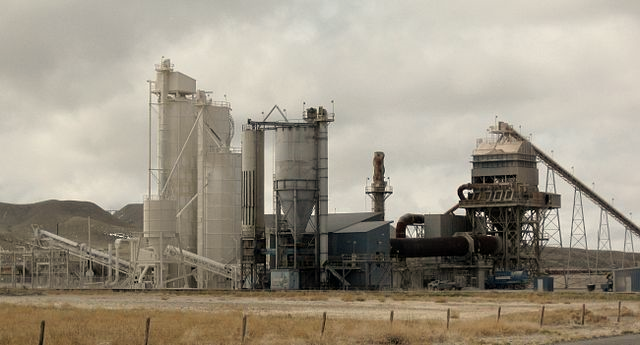 3.1 Структура продаж (все товары в порядке значимости продаж):
Планируется отправить на экспорт более 50% продукции, а остальные реализовать на местном рынке.
* Белый цемент
Тальк
Магнезит
Стекломагнезитные (СМЛ) листы
8.  УГРОЗЫ И ВОЗМОЖНОСТИ РЫНКА
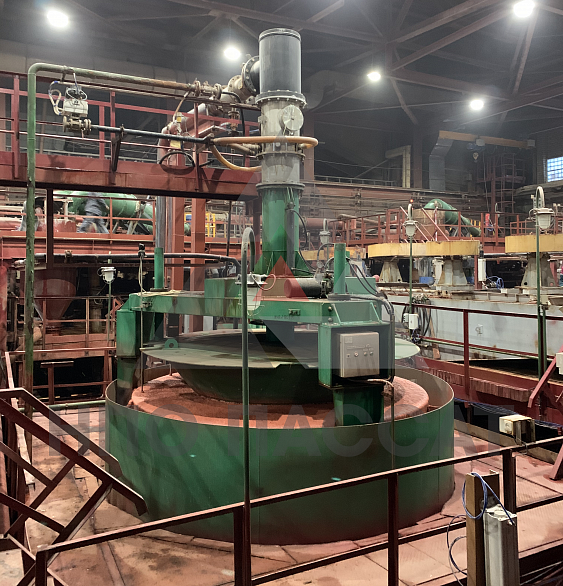 В перспективе предполагается увеличить продажи до 120 млн. долл. США за счет увеличения мощности проекта.

5.1 Источники роста для бизнеса: 
Реинвестиция.

5.2 Угрозы для бизнеса:
 Угрозы – не ожидается.

5.3 Инвестиции защищаются Законами Узбекистана, а также для данного проекта будет издано специальное постановление правительства с обозначением ответственных руководителей отрасли и финансовых органов.
9.  ЦЕНОВОЕ ПОЗИЦИОНИРОВАНИИ КОМПАНИИ
Цены указаны на условиях ДАФ склад станция Султануиздаг.
В республике белый цемент (марки М600и более) продается по 90 долл, когда у нас намечается по 84 долл. за тонну с учетом коммерческих расходов 8%. Близ лежаших странах цены составляет более 160 долл. за тонну. 
Существующие цены на тальк (меш 325)  в регионе Ташкент составляет от 410 долл. США за тонну на низкокачественный местного производства и импортированный талька. Цены на предлагаемый нами высококачественный тальк будут составлять в регионе Ташкент 330 долл. США ( меш 325-1200) с учетом транспорта.
Цены на тальк в России от 300 и до 600 долларов США (меш 350-1200) за тонну, а в Казахстане, Киргизии еще выше с транспортным расходом. Предлагаемый нами обходится на точке назначения при цене 270-500 долл. США (меш 325-1200) . Что ниже на 10-15% сложившейся стоимости в этом регионе на высоко качественный тальк. Также имеется возможность произвести тальк до 4000 меш.
Цены на магнезит по проекту составляет 500 долл. США, когда импортируется по цене 700 долл. США.
Цены на импортируемый СМЛ в Республике Узбекистан и странах СНГ составляет по 7-8 долл. США за 1 кв. м. При этом мы предлагаем по 3 долл. США за 1 кв. м.
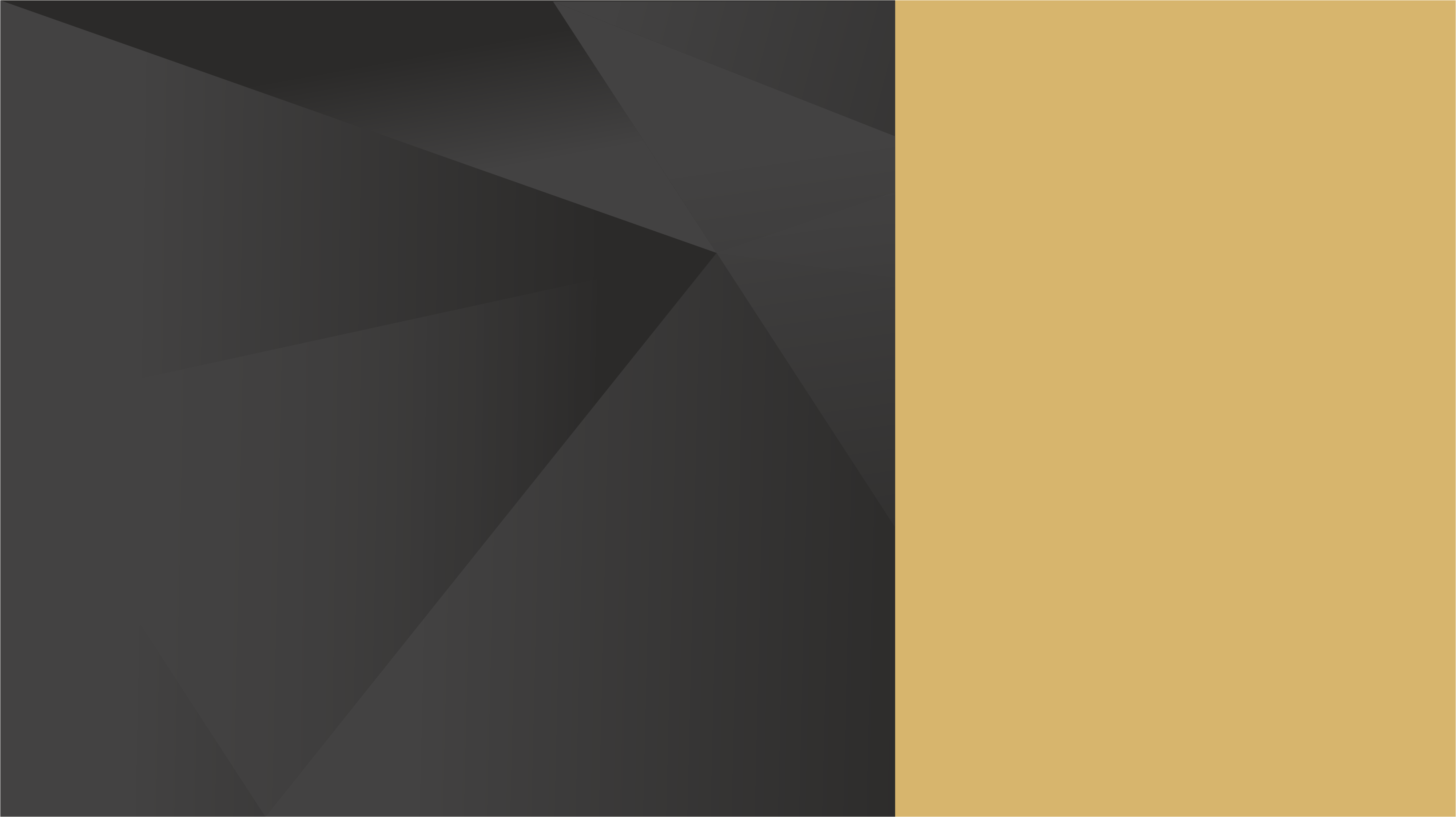 10.  АКЦИИ ДЛЯ ПОТРЕБИТЕЛЕЙ
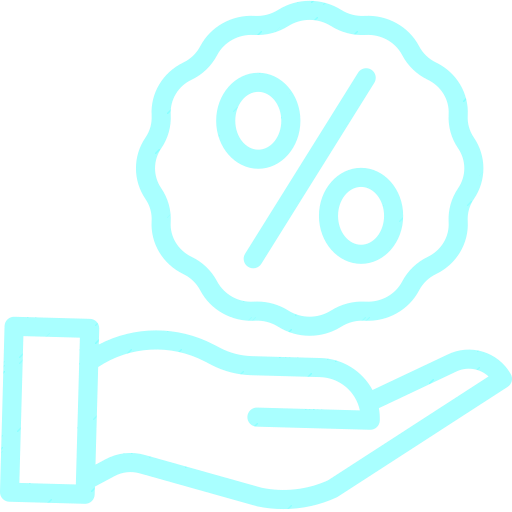 10.1 Программы лояльности: 
На рекламные цели и продвижения продуктов предусмотрено выплаты до 9% от продажи.
По решению правительства предусмотрены льготы по налогам.
Выплаты дилерам до 8-10% от оптовой цены продажи, при этом не влиять на реализационные цены.
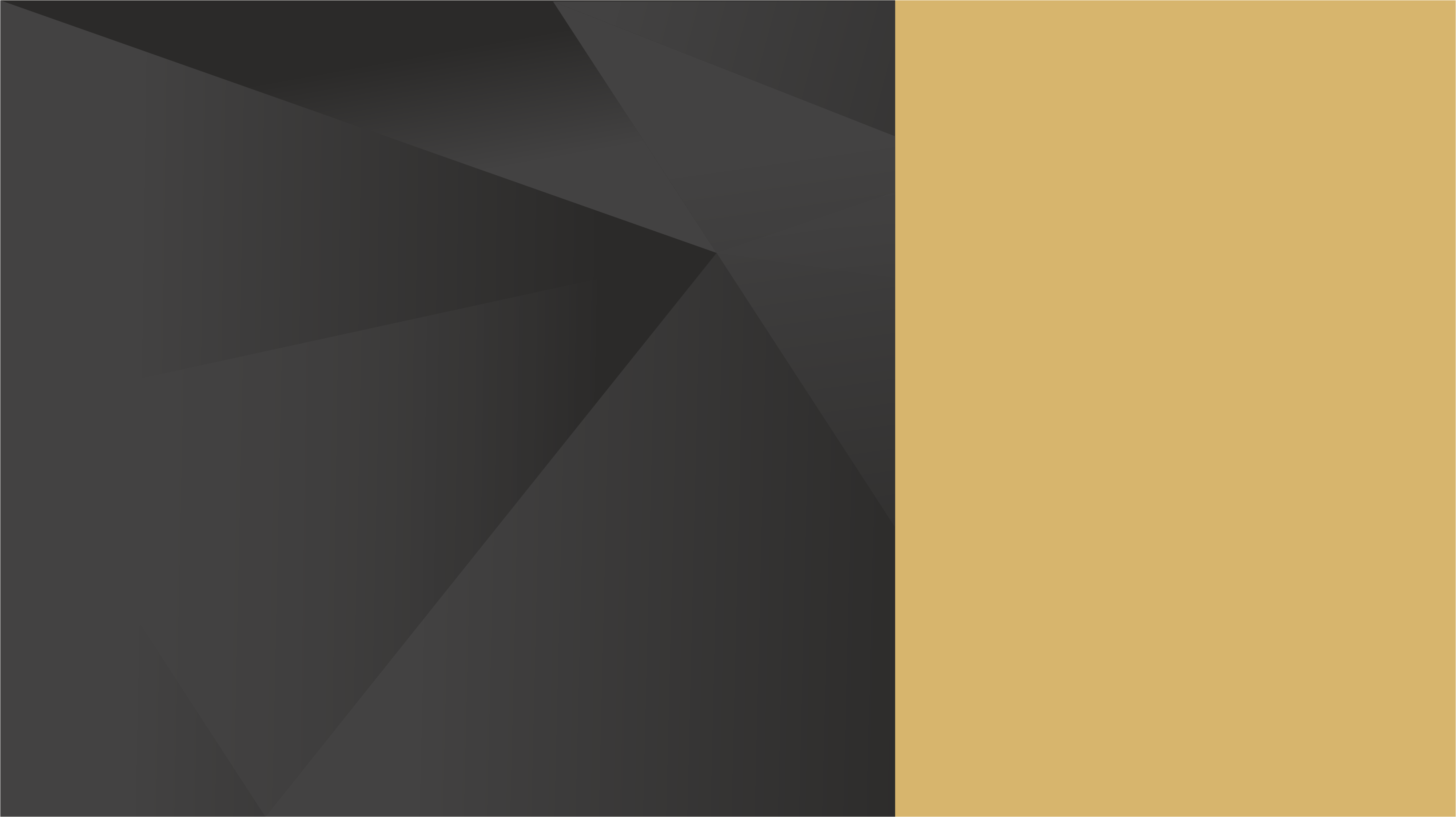 11.  ЦЕЛИ, КАДРЫ И ЗАДАЧИ
13.1 Главные цели и задачи проекта: 
Выпуск высоко качественных и дешевых белого цемента, талька, магнезита и СМЛ.

13.2 Выгода для бизнеса:
Эффективность производство составляет более 90%

13.3 Ожидаемый результат от проекта: 
Получение чистой прибыли в период оплаты за кредит банка более 38,0 млн долл. США и после погашения кредита получение чистой прибыли более 58,0 млн долл. США
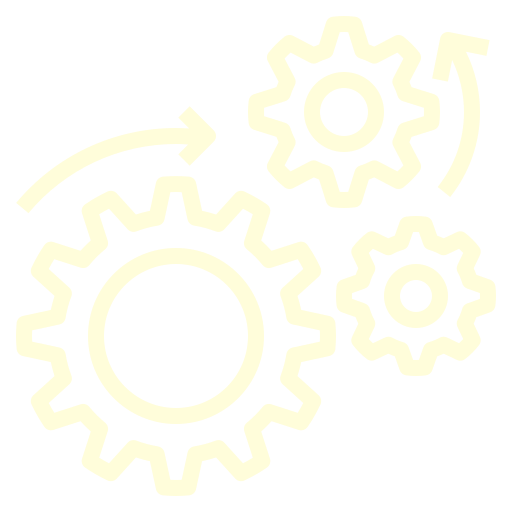 12.  БЮДЖЕТ
Необходимо 120,0 млн долларов США для организации производство, в том числе за счет субсидии (4 млн долл.) для строительства наружных инфраструктуры. Также в стоимости проекта предусмотрено (2,2 млн. долл. США) для покупки  карьеров через аукцион с правом последующей продажи, получения лицензии на добычу, пополнения оборотных средств, организации пробного выпуска продукции из сырья наших карьеров на существующих зарубежных заводах и обучения кадров. Остальные работы  организуются за счет вложении из получаемых кредитов(113,8 млн долл. США). Кластер создается в виде совместного предприятия. В соответствии с правительственным решением в проект будут привлекаться субсидии до 40% процентной ставки кредита. Предоставляется до 50% залога на кредит. Вложения  инвестиции производится после принятия постановления Кабинета Министров о внедрения данного проекта, кроме организационных затрат по созданию совместного предприятия, пробный выпуска в зарубежных заводов и получения лицензии на добычи мергеля, талькомагнезита и вермикулита.
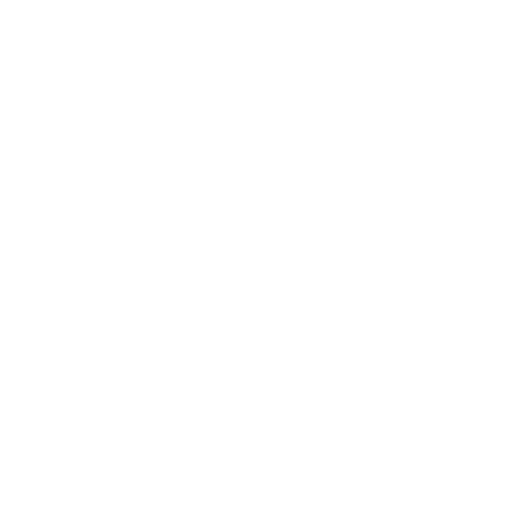 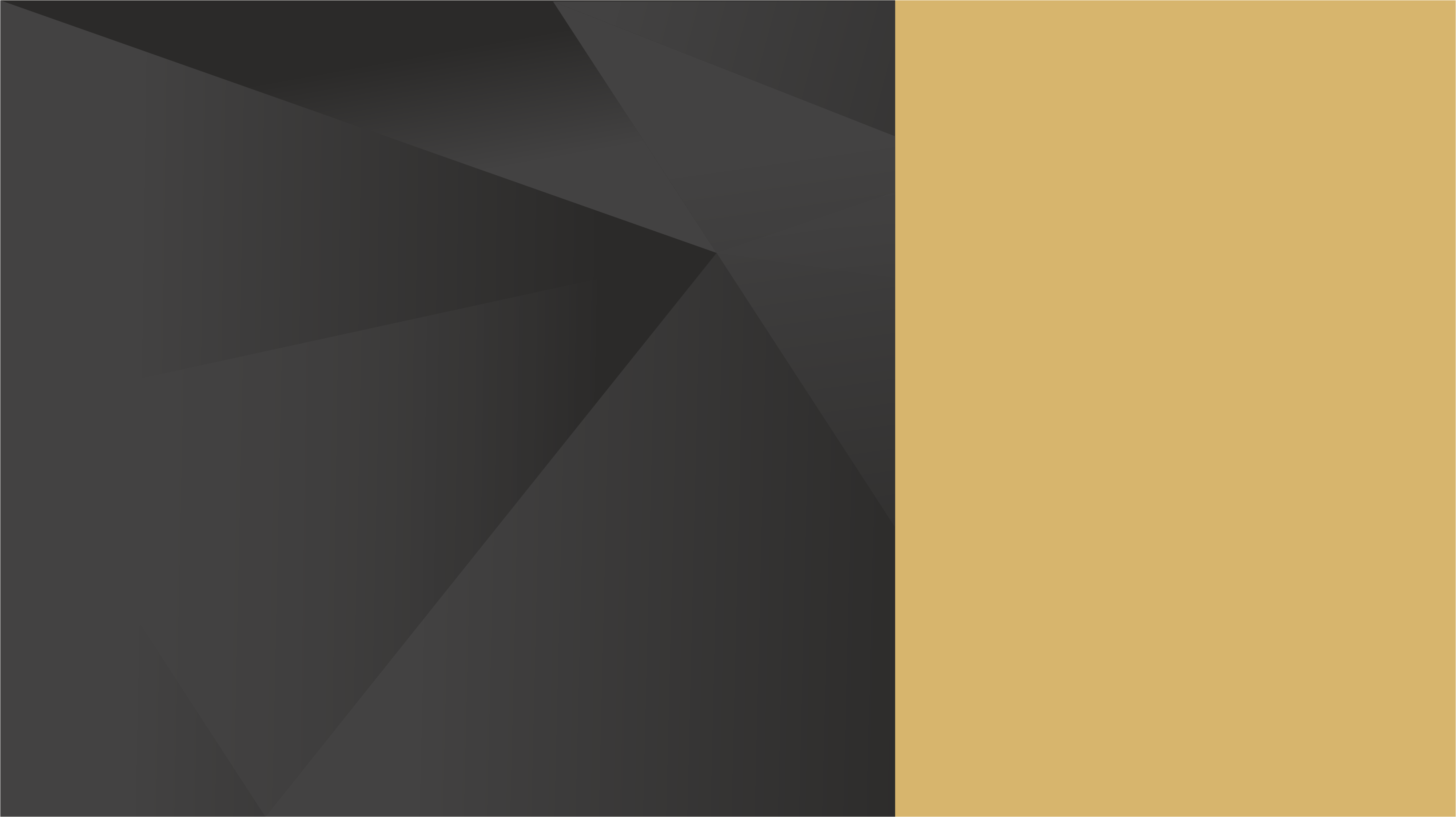 13.  Финансовый модель
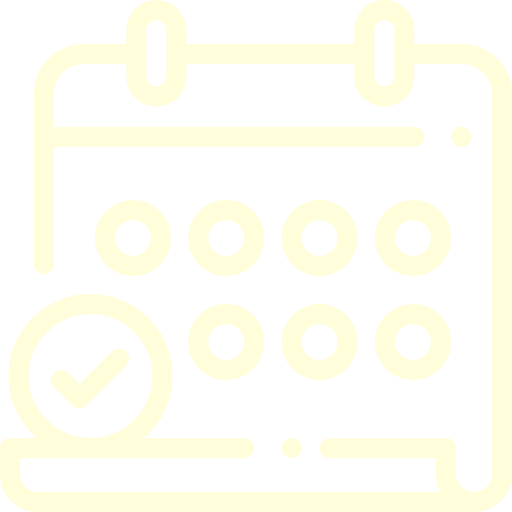 14. Критерий экономической эффективности
15. УПРАВЛЕНИЕ
Управленческий персонал всего 25 человек:
Генеральный директор
 Технический директор и Коммерческий директор
 Начальники цехов -3 чел, начальники смен – 6 чел.
 Бухгалтерия-4 чел, специалист по кадрам-1 чел, менеджеры по продажам и снабжения - 5 чел, маркетолог-1 чел и инженер по автоматизации-2 чел . 
Всего в компании будут работать более 400 человек без учета реализаторов
Дистрибьютеры создается отдельным юридическим лицом в составе нашей компании.
Всего работающих более 1000 человек.
Генеральный директор
Технический директор
Коммерческий директор
Бухгалтерия и финансы
карьеры
Отдел кадров
Цех талька
Отдел продаж и маркетинга
Цех магнезита
юристы
Цех СМЛ
Все склады
дистрибьют
Инженерные службы
Транспортный цех
Отдел снабжения
дилеры
Участок цемента
16. Персонал проекта
В проекте участвует:
 Жанабаев Кенесбай- имеет  многолетний опыт в строительстве, ПНР и эксплуатации дробильных, сушильных оборудований и в производстве стройматериалов;
Усманов Дильмурат- геолог – химик, запустил первый и единственный цех по производству талька в республике;
Ибрахимжанова Зумрад – экономист, член Совета директоров банка, имеет многолетний опыт работы в проектном финансировании;
Будут привлекаться Датские и Китайские технологи, работающие в компаниях- мировых лидеров по производству аналогичных стройматериалов.